C/W
30/07/2018
7Lf – Graphs & Remembering
Back of your book - Write a list of as many different types of graphs and features of a graph as you can think of.
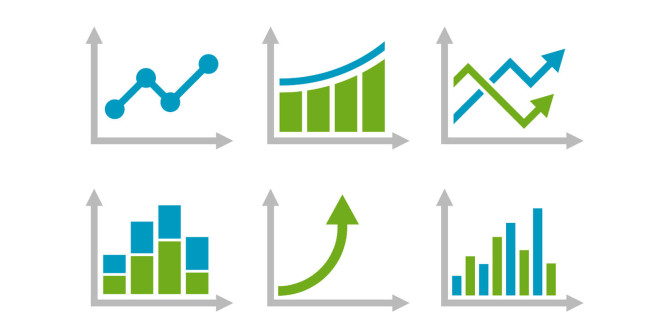 Why do we use graphs in Science?
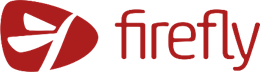 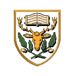 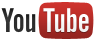 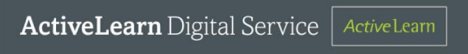 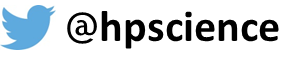 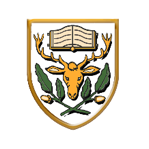 Key Skills to learn
Identify line graphs and scatter graphs, and extract information from them.
Evaluate different ways of remembering information
Present data in line graphs and scatter graphs.
Identify patterns in scatter graphs.
We use graphs to show how one variable compares to another.
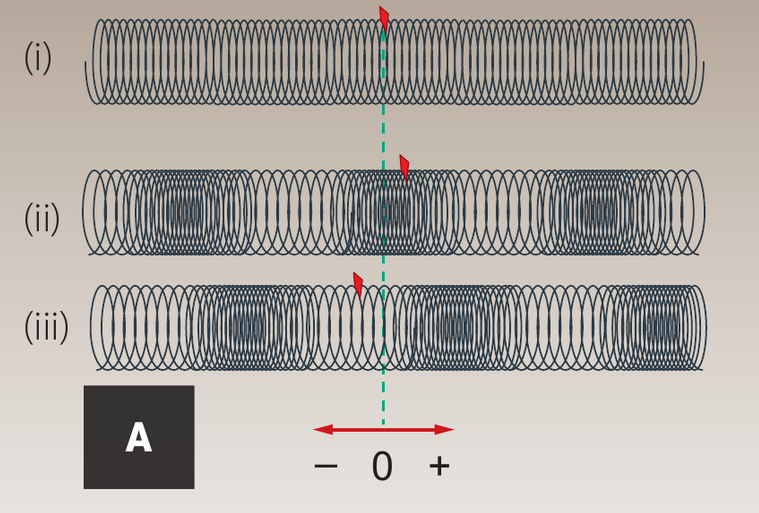 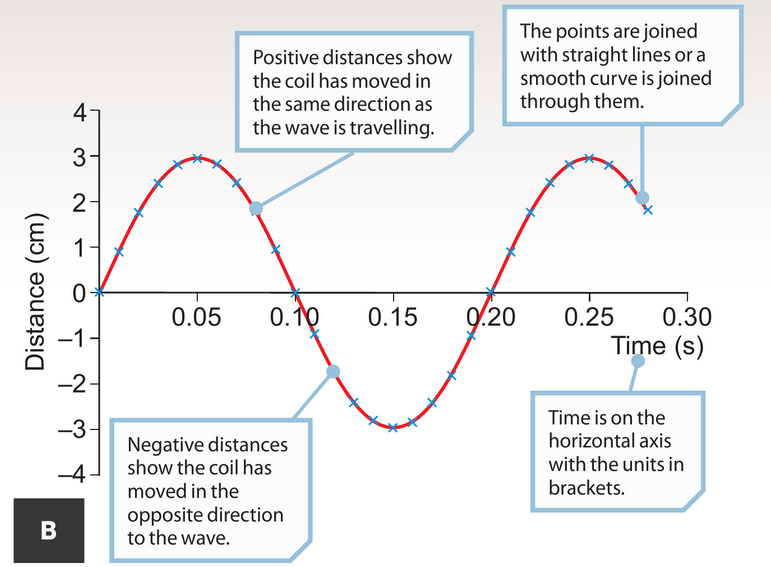 This line graph shows how one variable (distance) changes as the another variable (time) changes.
Graphs can be used to look for a relationship (link) between two quantitative variables.
What does ”quantitative” mean?
Quantitative means the variable is measured with a number (i.e. a quantity).
This scatter graph is missing something that would help us explain the relationship between the variables.
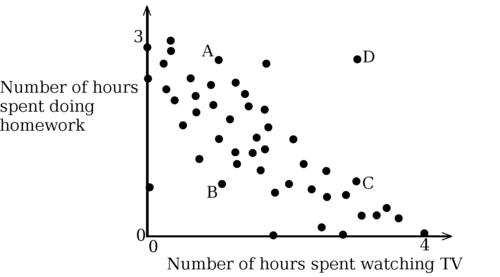 What is missing?
A line of best fit is the “best” straight line that can be drawn through the points.
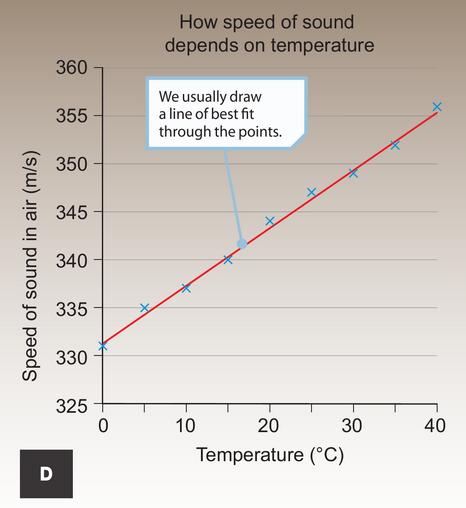 What is the relationship this graph shows?
As (variable on x-axis) increases…..
Variable on y-axis (increases/decreases)

This is positive correlation.
Turn to page 188-189.
Read through and answer questions 1-5 in FULL SENTENCES.
Line graph		Scatter graph	Relationship		 	
		Correlation			Line of best fit
Self assess.
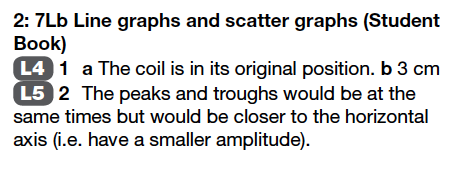 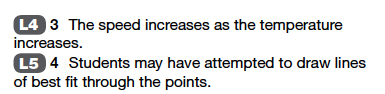 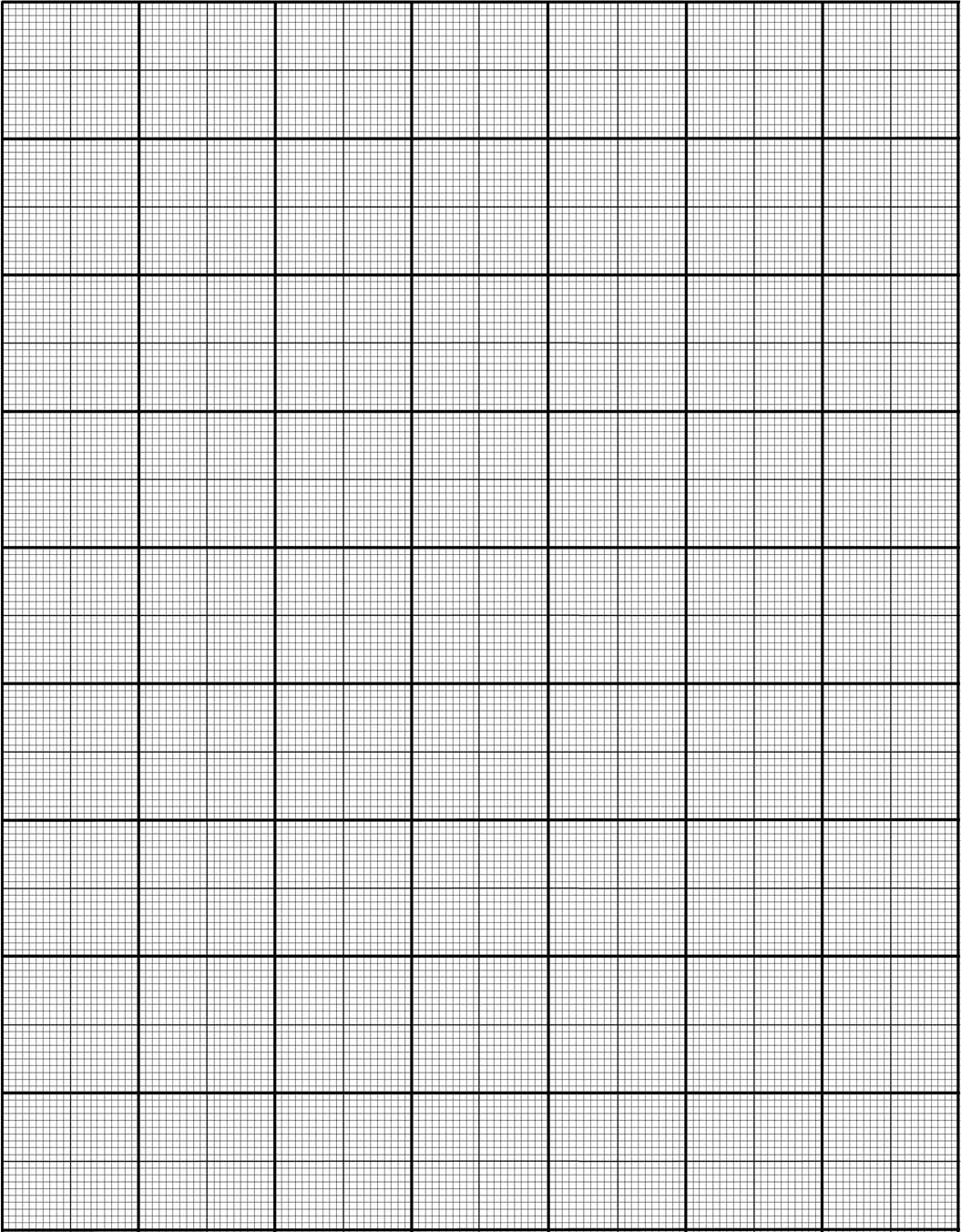 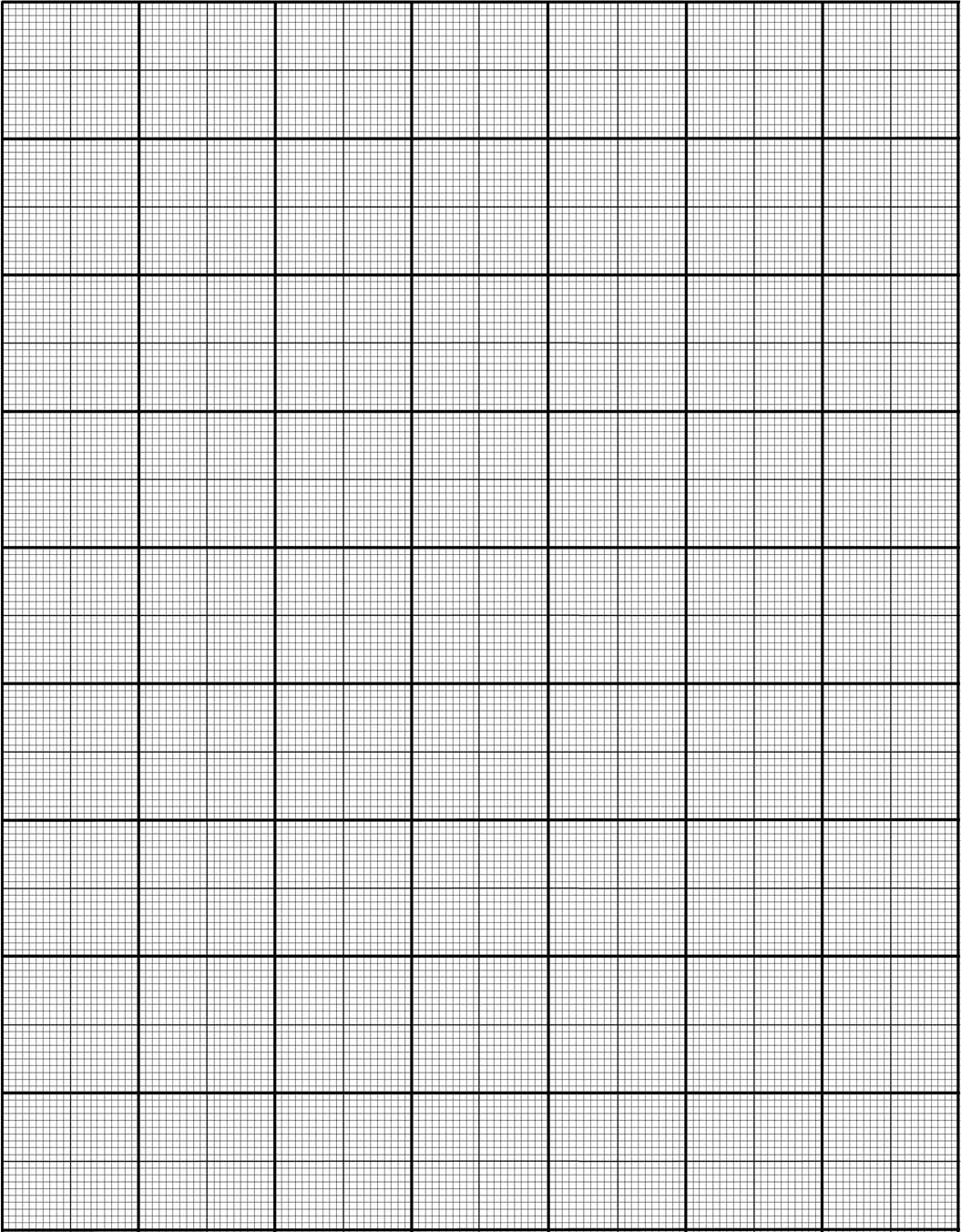 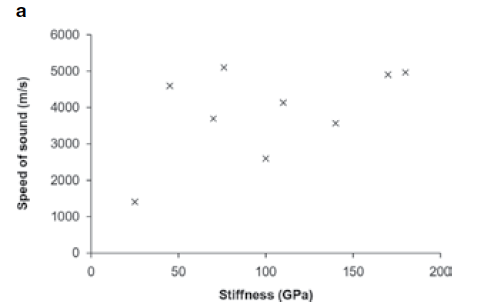 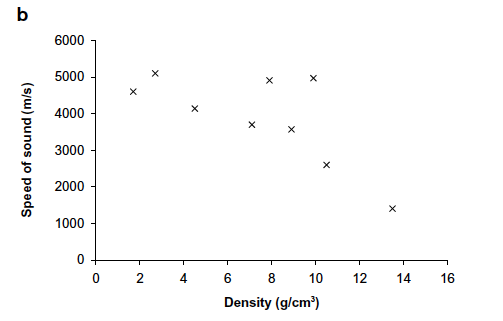 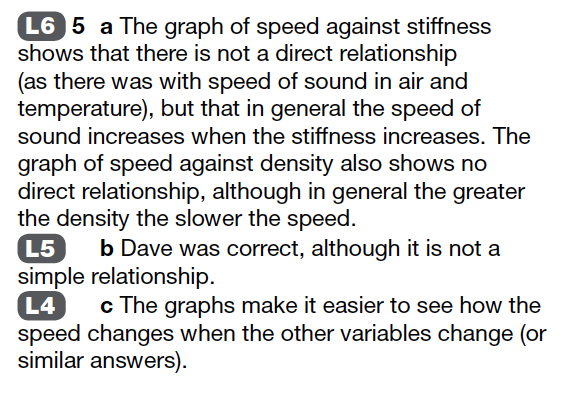 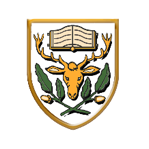 Key Skills to learn
Completed
Identify line graphs and scatter graphs, and extract information from them.
Evaluate different ways of remembering information
Present data in line graphs and scatter graphs.
Identify patterns in scatter graphs.
How can we remember what we’ve learnt?
What methods do we use to remember when we revise?
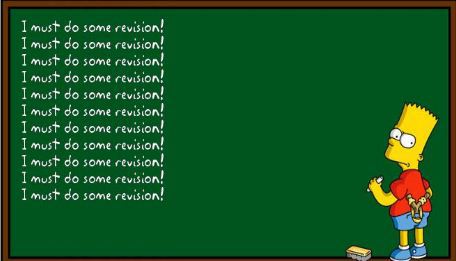 How can we remember what we’ve learnt?

Mnemonics
Words or phrases that can help you to remember lists of things (extra helpful if you need to remember the order!)………e,g. MRS GREN.
How can we remember what we’ve learnt?

Concept maps
Often facts in science are linked together and your brain finds it easier to remember facts if it understands the links. To help us do this we can make a Concept/Mind Map.
How can we remember what we’ve learnt?
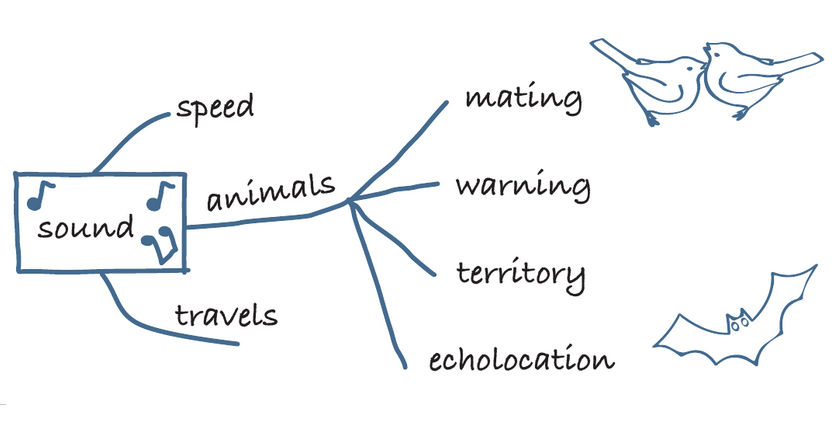 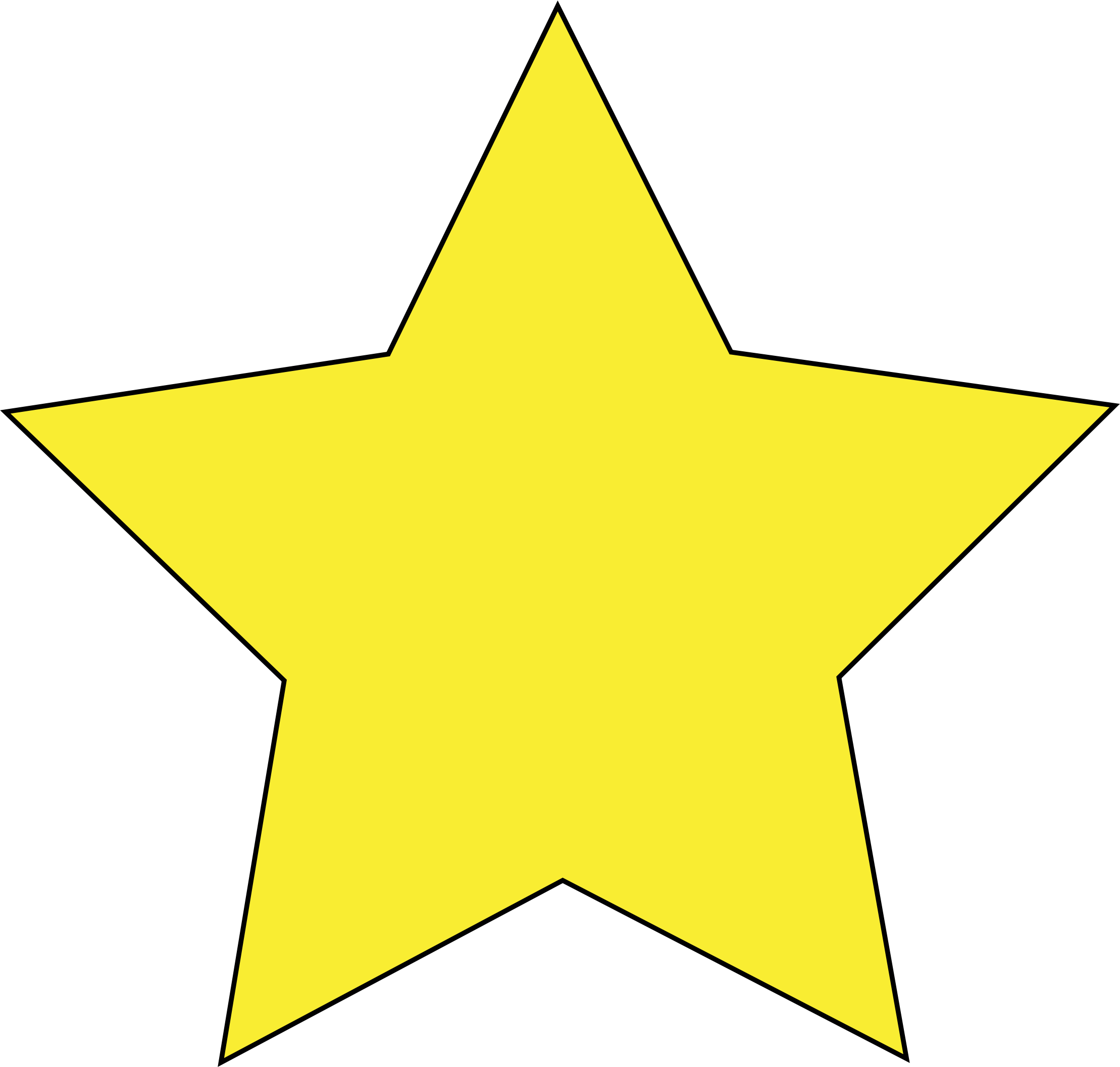 Extension
Can you make up your own mnemonic?
Task - Make a revision concept map for our unit on sound.
Use a double page of your book starting it on the left hand side.
Use diagrams, colours & underlining to highlight the key parts.
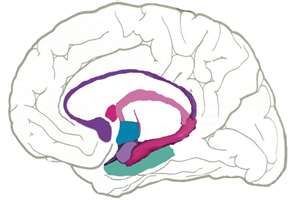 1)  An object makes a sound by vibrating
2)  The vibrations pass through air by making air molecules vibrate
3)  These vibrations are picked up by the ear
How sound travels…
4) The ear then sends a message to the brain
Air molecules
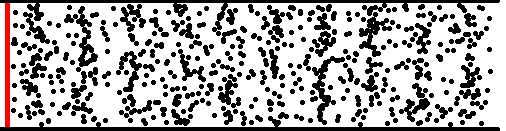 30/07/2018
 Give a clue or definition for these keywords.
Hot Seat
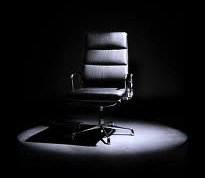 Hot seat
 Give a clue or definition for these keywords.
Longitudinal
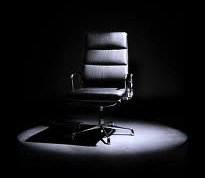 Hot seat
 Give a clue or definition for these keywords.
Superposition
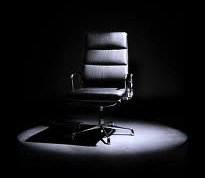 Hot seat
 Give a clue or definition for these keywords.
Correlation
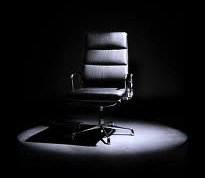 Hot seat
 Give a clue or definition for these keywords.
Sound wave
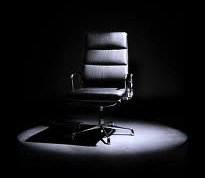 Hot seat
 Give a clue or definition for these keywords.
hertz
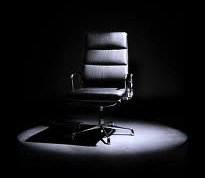 Hot seat
 Give a clue or definition for these keywords.
Amplitude
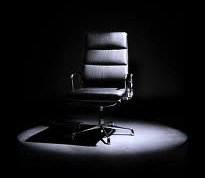 Hot seat
 Give a clue or definition for these keywords.
Transverse
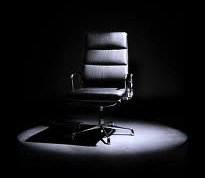 Hot seat
 Give a clue or definition for these keywords.
Decibel
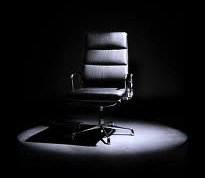 Hot seat
 Give a clue or definition for these keywords.
Energy
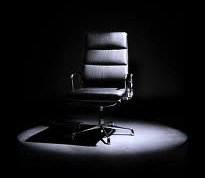 Hot seat
 Give a clue or definition for these keywords.
Intensity
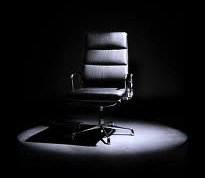 Hot seat
 Give a clue or definition for these keywords.
Crest
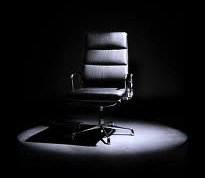 Hot seat
 Give a clue or definition for these keywords.
Frequency
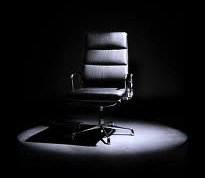 Reqs

Class practical

Demos
Slinky

Worksheets & Books
16 x Photocopies of page 188-189 of Yr 7 Exploring Science Textbook.